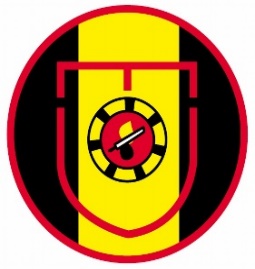 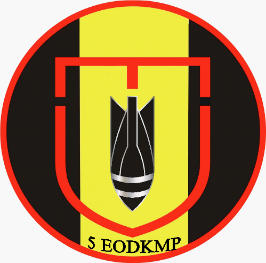 EOD operatør

Forsvarets Uddannelseskonference
05 FEB 2025
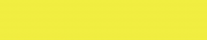 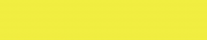 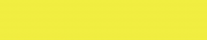 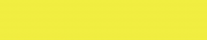 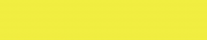 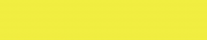 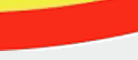 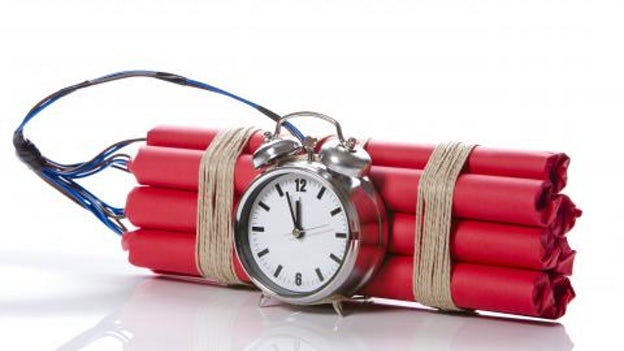 Lidt om mig
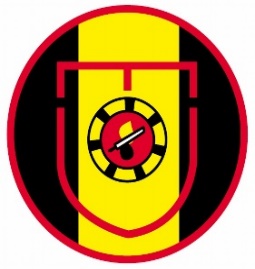 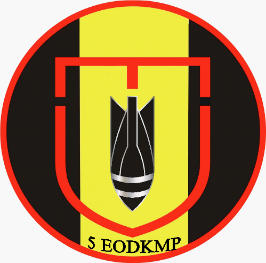 Christopher Pedersen, 39 år, KN ved IGR

Tidligere kursusleder EOD&Search / TA / IGR
UAFDCH ved EOD&SKMP / 2 EODBTN / IGR


National ammunitionsrydder 2020


Vinder af Forsvarets 
Uddannelsespris 2022
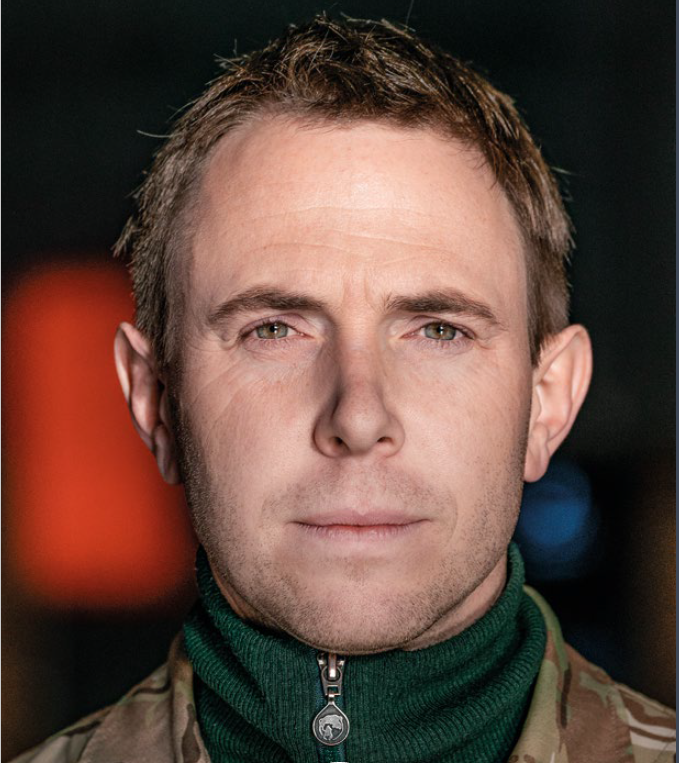 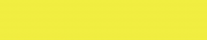 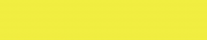 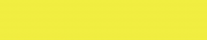 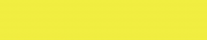 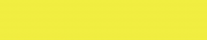 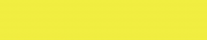 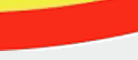 Ønske om øget antal
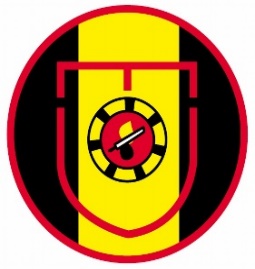 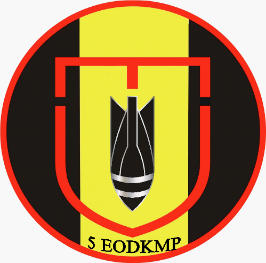 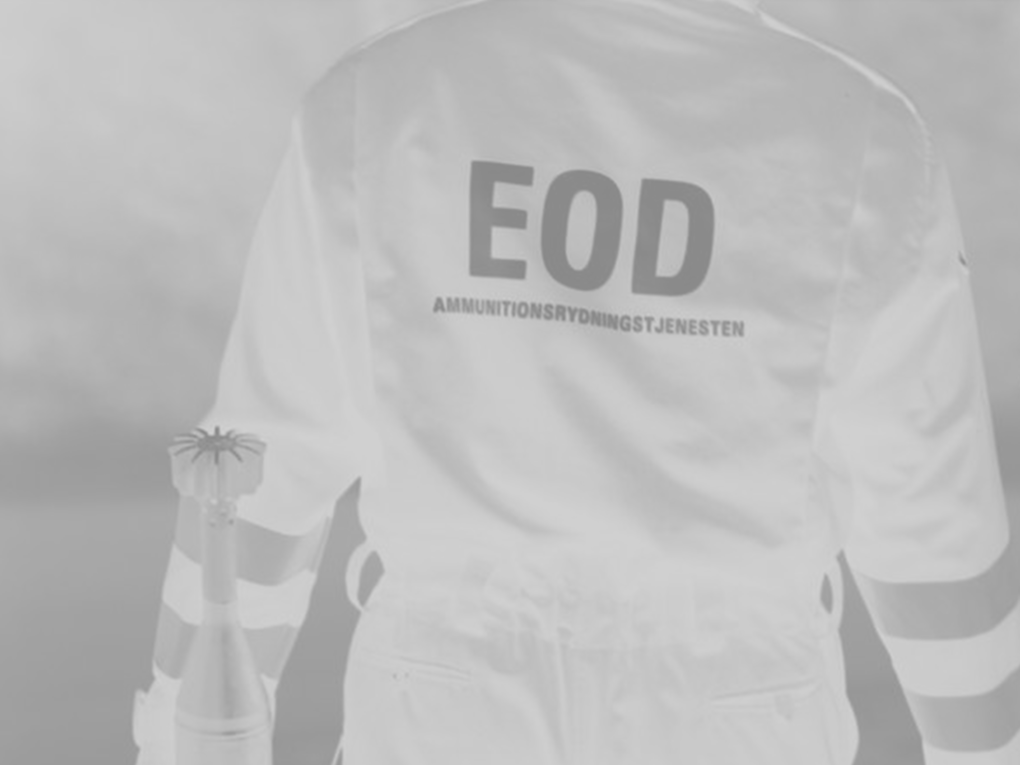 - 2024 startede rekruttering målrettet EOD UDD mhp. øget robusthed i det nationale ammunitionsrydnings-beredskab
- Krav om samme faglighed og uden kompromis med kvaliteten
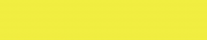 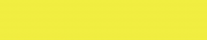 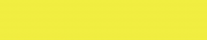 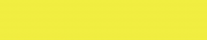 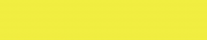 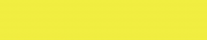 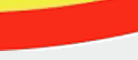 Narrativ
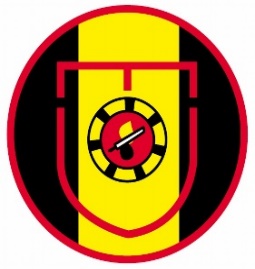 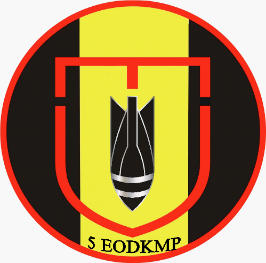 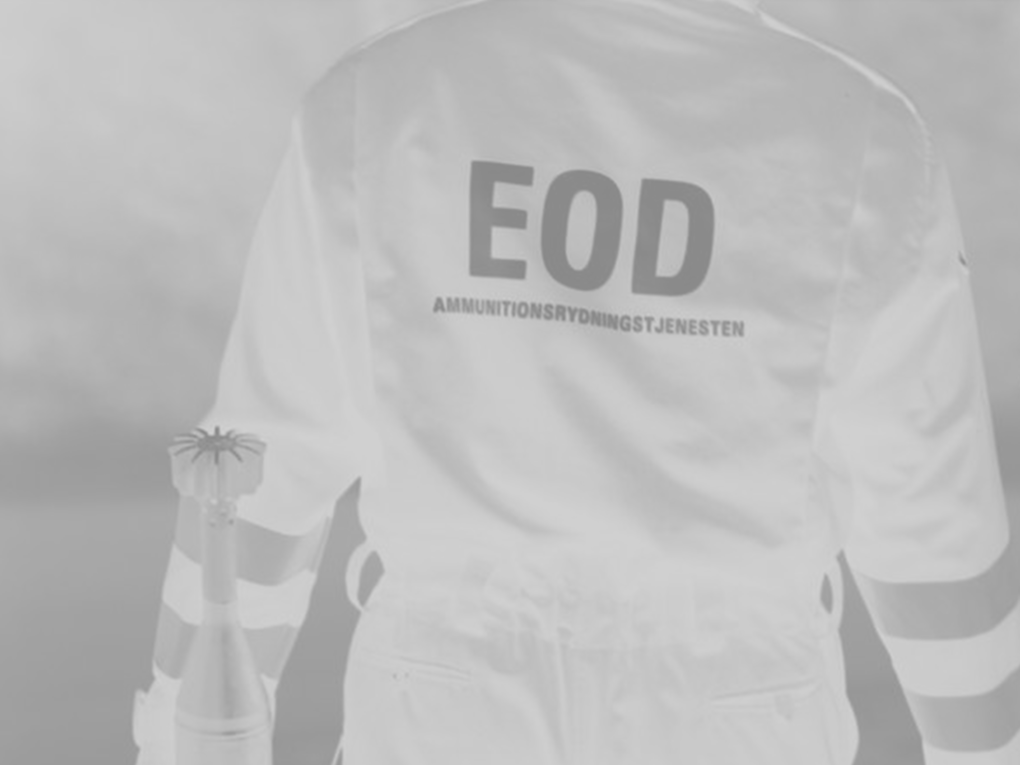 Det tager længere tid end at blive læge




Man dumper alligevel bare
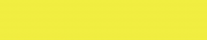 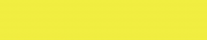 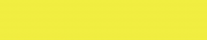 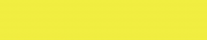 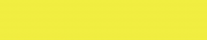 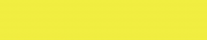 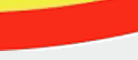 Beståelsesprocent
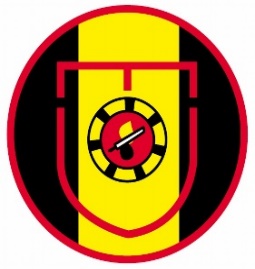 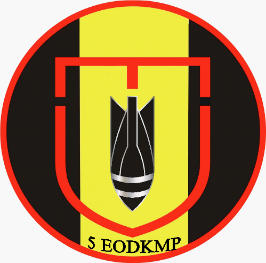 IGR 411 CMD – conventional munition disposal
Fem af seks består – knap 84%

IGR 420 IEDD – improvised explosive device disposal
Tre af fire består – ca. 75%

IGR 421 Certificering NATOPS EOD
To af fire består – ca. 50%

De facto én rydder pr. år 2018-2023
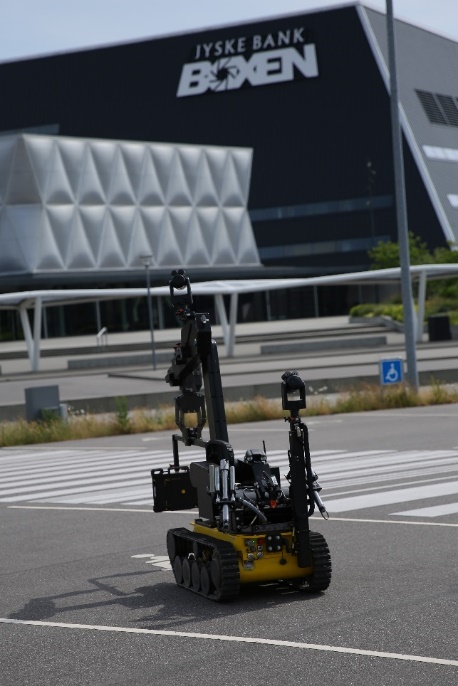 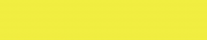 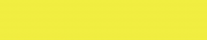 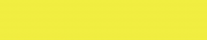 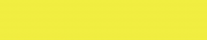 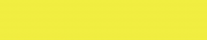 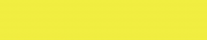 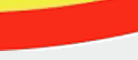 Tiltag
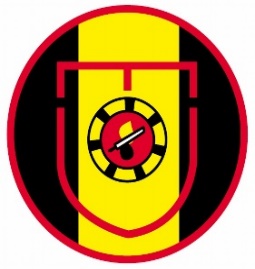 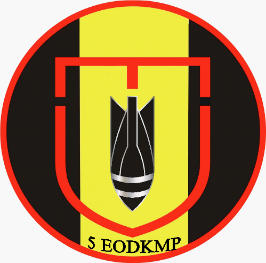 Screening ved FPS er blevet mere målrettet og bevidste om profil og det arbejde, der skal leveres

Faseopdelt kurser 3x P
1. fase - Prepare
Bevidst valg af teori omsat til praktik
2. fase - Practice
Øvefase / tørtræning
3. fase - Perform
Afprøvning / evaluering

Ansvar for egen læring / selvindsigt / 
	refleksion
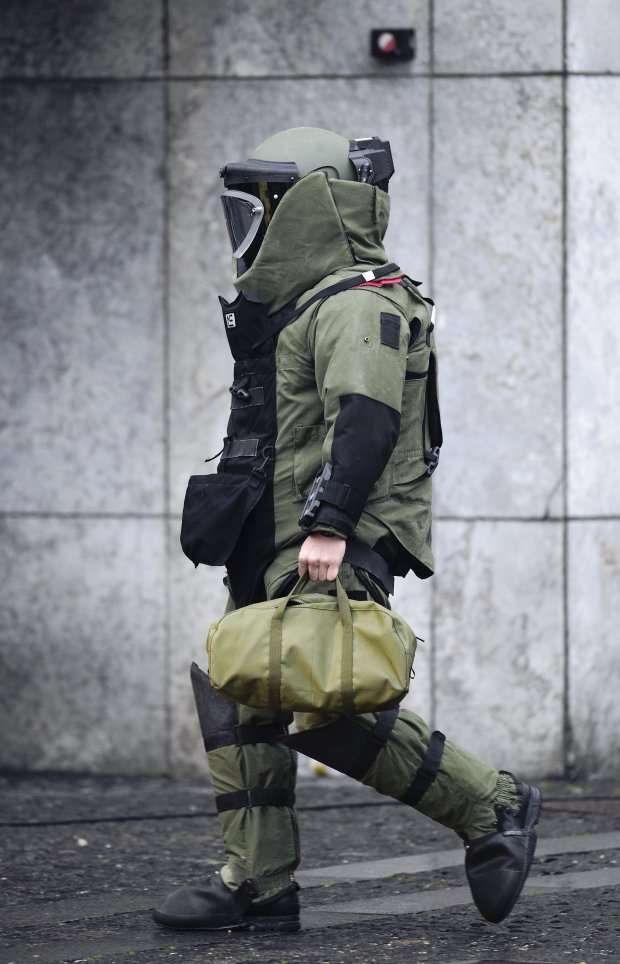 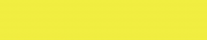 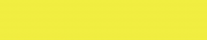 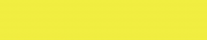 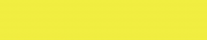 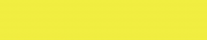 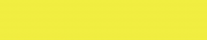 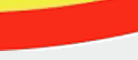 Tiltag
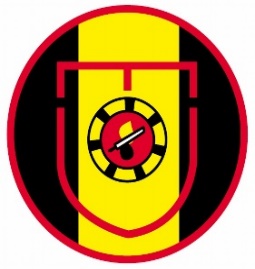 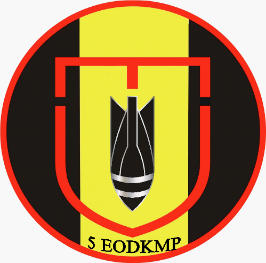 Sortere kursister fra under kursus

Evaluering frem for eksamen
Emneopdelt vurdering / farver / kendte kriterier

Nærhedsprincip UDD faciliteter

Videoer / LEK / undervisning online
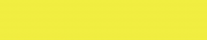 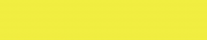 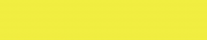 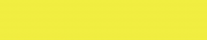 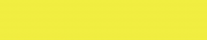 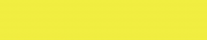 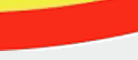 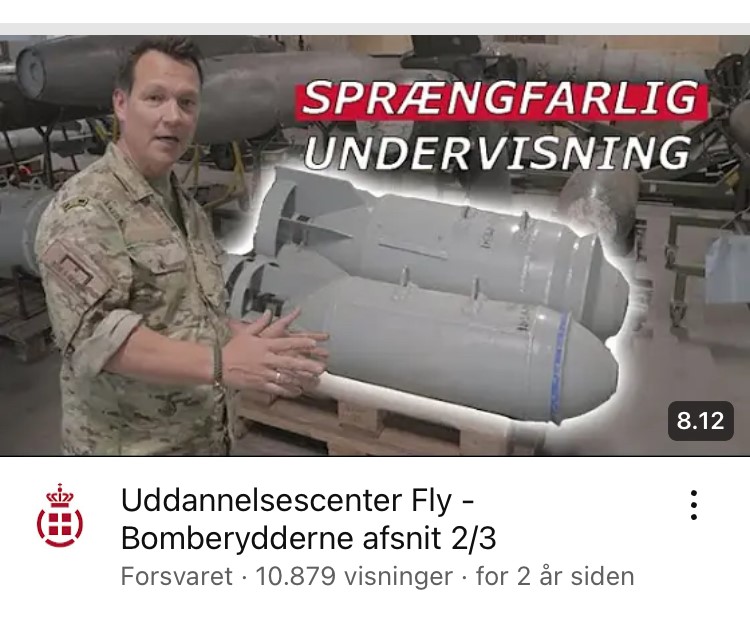 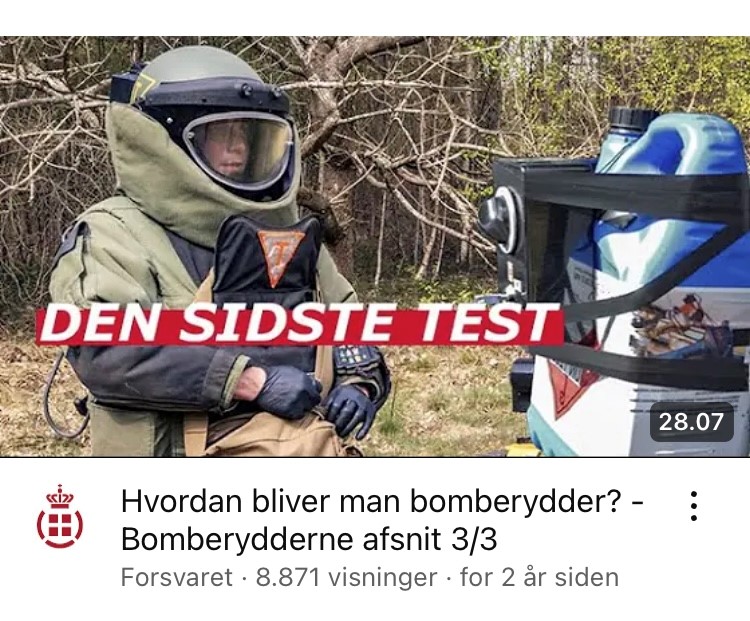 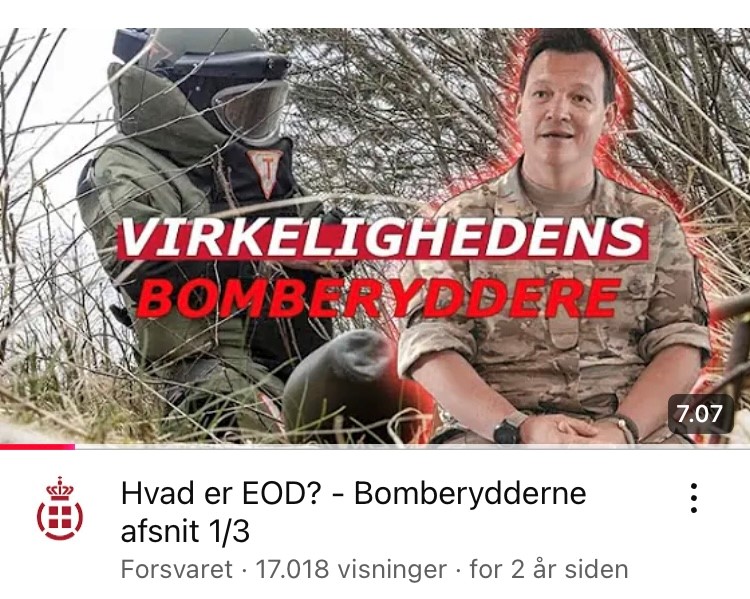 Fokuseret hvervning
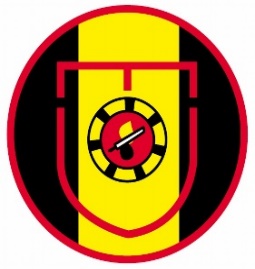 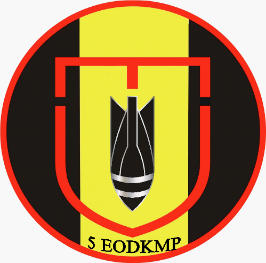 Målrettet hvervning – fokuseret uddannelse
15 mdr, målrettet, fasthold læringskurve
Målbart og relevant

SoMe
Fagforeninger
Aktiviteter på tjenestesteder
Soldaten
Plakater mv.

Film
Soldaten
FKO KOM
DR
Anmelders bil.
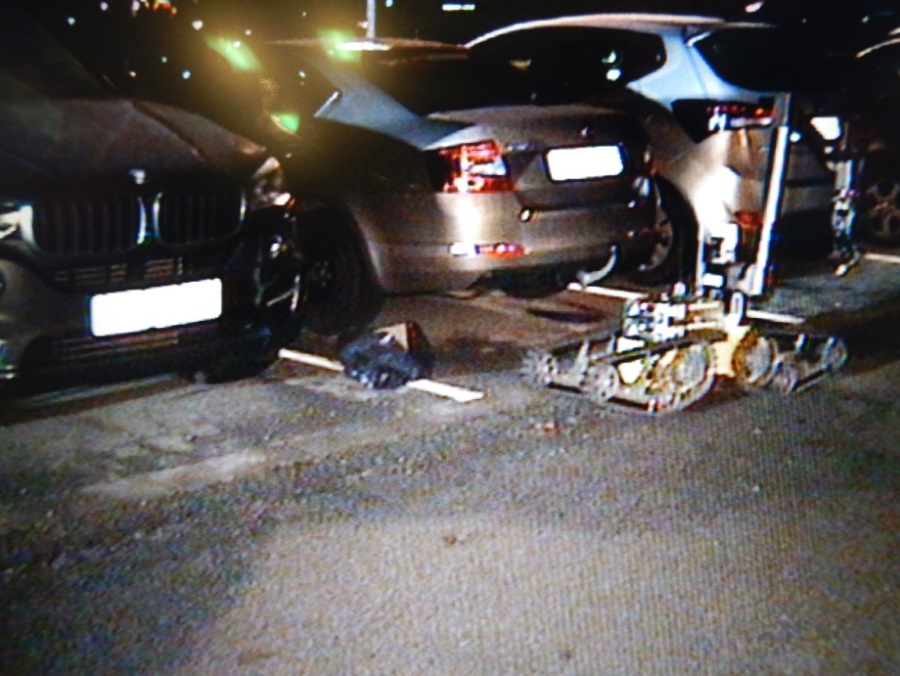 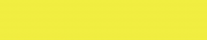 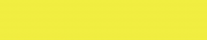 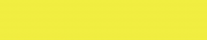 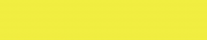 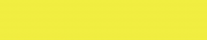 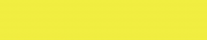 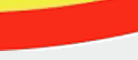 Brandbomben.
Resultat
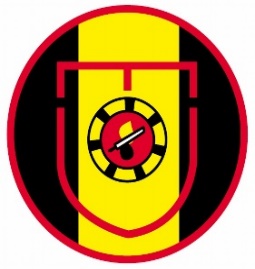 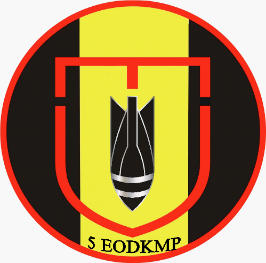 IGR 411 CMD – conventional munition disposal
Knap 84%  100%

IGR 420 IEDD – improvised explosive device disposal
ca. 75%  knap 84% (100%)

IGR 421 Certificering NATOPS EOD
ca. 50%  66% (100%)

Tre ryddere 2024
Fem til certificering u17+18
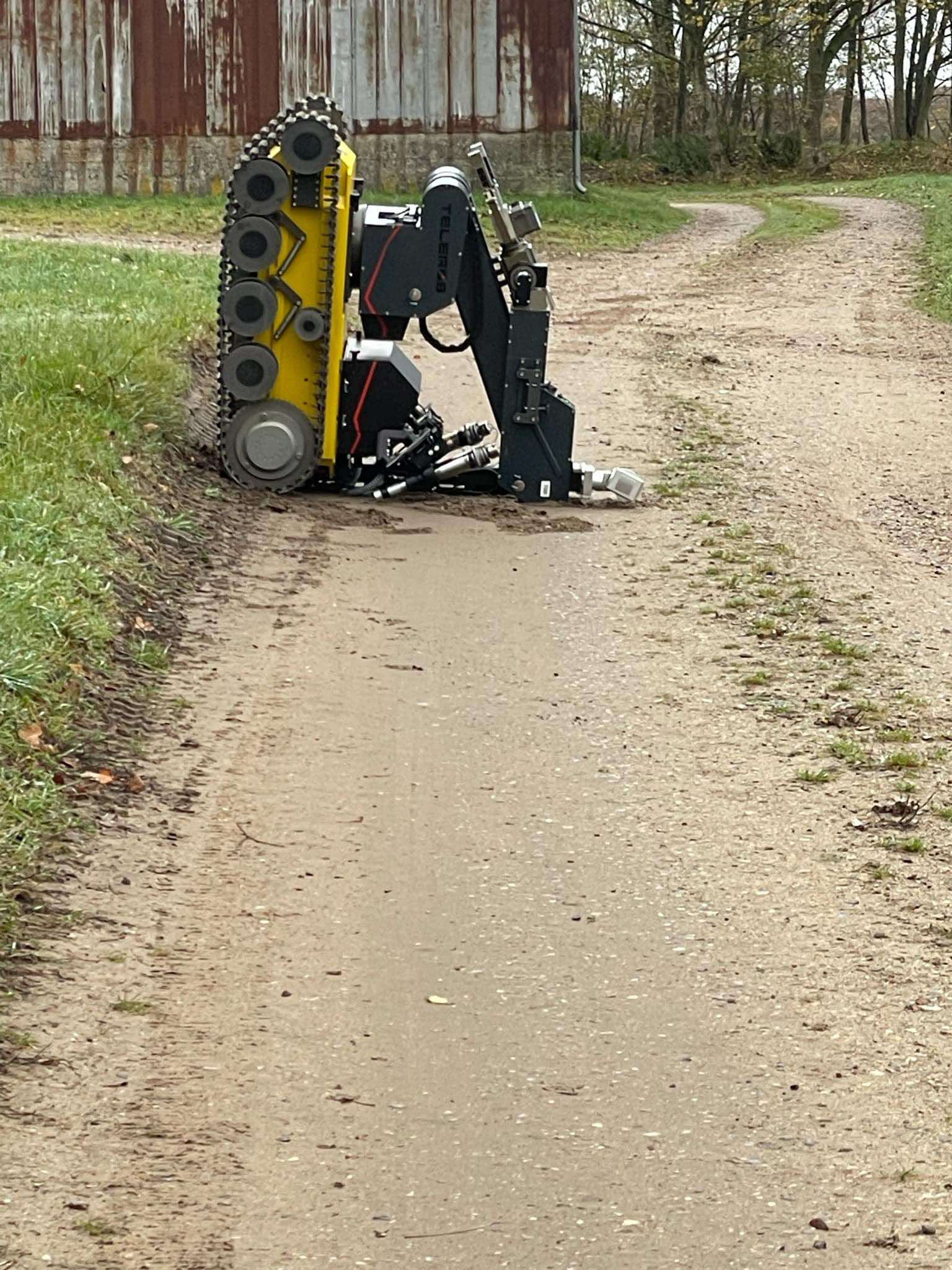 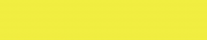 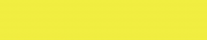 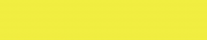 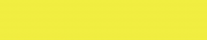 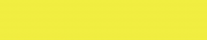 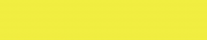 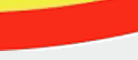 Udfordringer
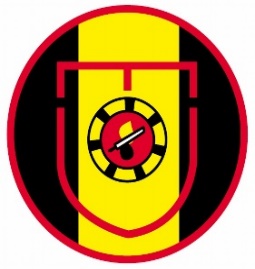 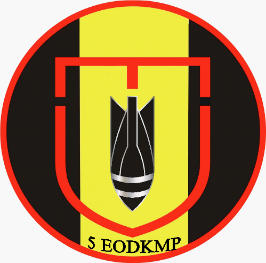 Fastholdelse – hverdag vs forventninger

Vedligeholdende uddannelse og relevante øvelser



Kontinuerlig hvervning og afholdelse af intensiv uddannelse



Instruktørtung uddannelse
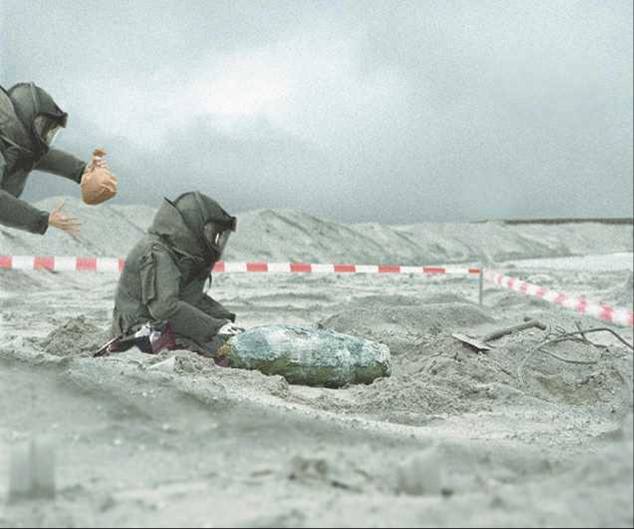 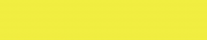 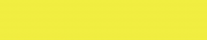 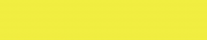 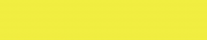 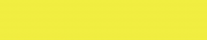 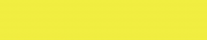 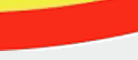 Spørgsmål
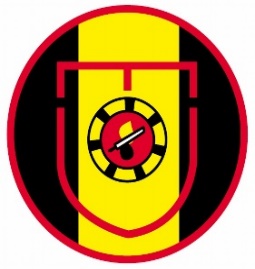 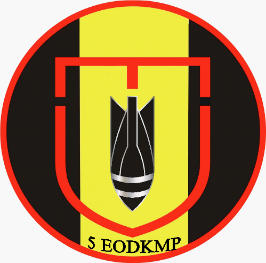 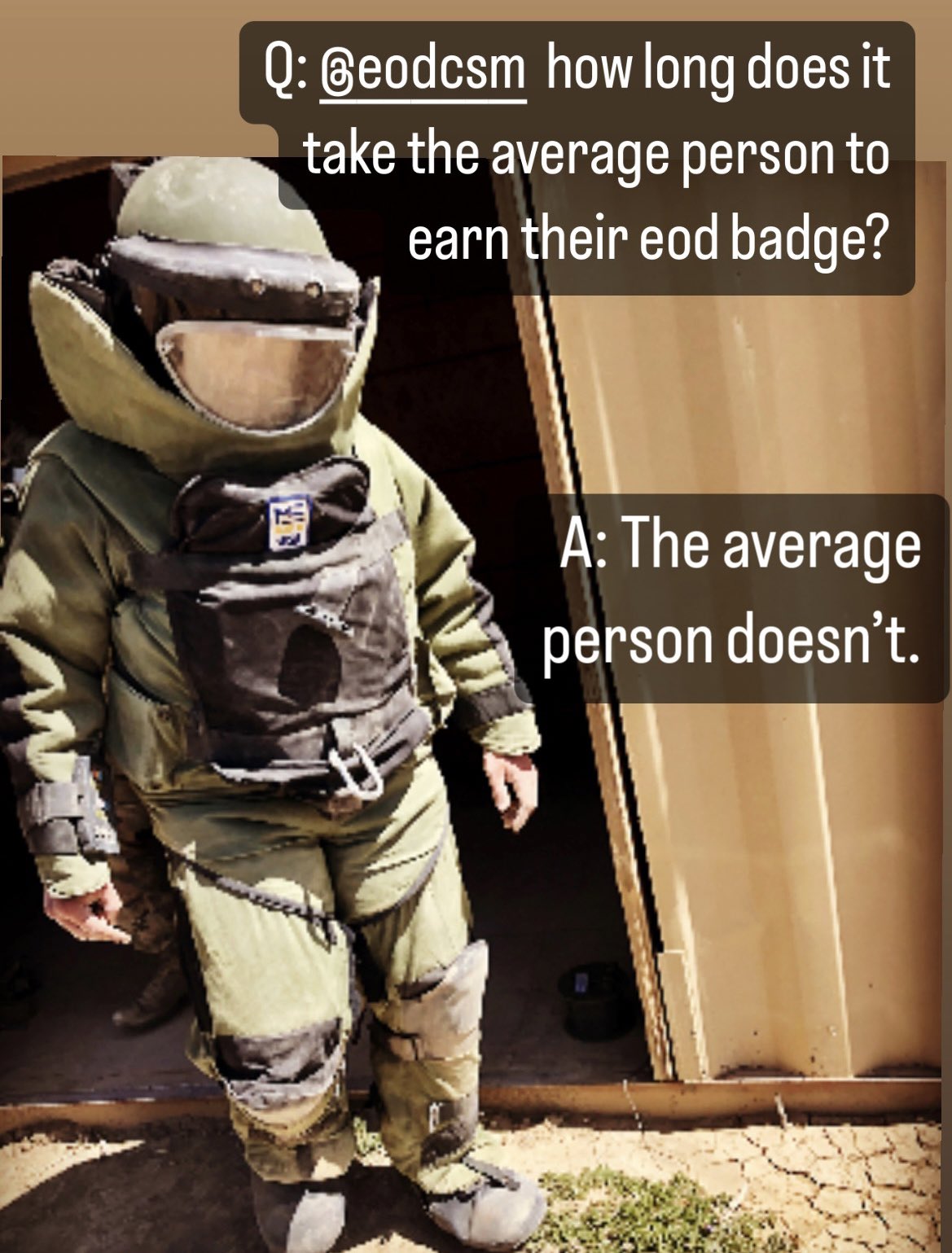 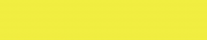 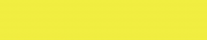 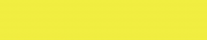 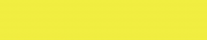 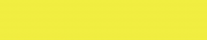 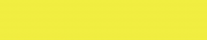 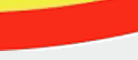 Kontakt
	IGR-2B-500A
	4138 5627